SCME MEMS
Educational Modules Implementation Progress


Ivy Tech Community College 
Northeast – Andy Bell
1
Accomplishments & Plans
SCME Educational Materials (MEMS Learning Modules and Resources) already used:
Pressure Sensor Process Activity and Kit
 Kit used in one courses (EECT 111) which typically runs twice a year.
 All students documented the results in their lab notebook
 This is typically runs as multiple team projects (2-3 students)
 Plans to expand the use of kit into both EECT 112 and ENGT 120
 EECT 111 will also  build and interface a preamp
 EECT 112 is the Digital Fundamentals course	take preamp output and digitize it.
 ENGT 120 is our intro to engineering course to characterize and build calibration curves.
2
Accomplishments & Plans (cont)
Pressure Sensor Process Activity and Kit
Built Arduino UNO module and wrote LabView code to interface to a     	modified Pressure Sensor
New “Electronic Kit” presented at the 2015 MNT Conference.
3
Accomplishments & Plans (cont)
Dynamic Cantilever Activity and Kit
Kit used in one courses (METC 111) which typically runs twice a year.
All students documented the results in their lab notebook
This is typically run as a single class project
Plans to include this kit in EECT 111 Intro to Circuit Analysis
Built Arduino UNO module and wrote LabView code to interface to a     	modified Cantilever Kit
Built custom strain gauges using silver ink and Cameo Vinyl Cutter
New “Electronic Kit” presented at the 2015 MNT Conference.
4
Accomplishments & Plans (cont)
Crystallography Activity and Kit
Kit used in one courses (METC 143) which typically runs twice a year. 
All students documented the results in their lab notebook 
Class divided into three teams:
(1) Activity Breaking Wafers Activity, 
(2) The Miller Index Activity and Kit and 
(3) An Origami Crystal Activity. 

Teams present results to the class and documented results in 
     	Lab Notebook. 
	See http://www.ivytechengineering.com website
     	New domain created @ http://faculty.ivytech.edu/~mems/
5
Student and Faculty Impacts
Programs: Engineering Technology & Electrical Engineering Technology
Courses: EECT 111, METC 111 and METC 143
Class size ~ 14 students per course and each course run Fall and Spring 	        semesters. 
Instructors: 3 instructors have used the kits

Growth Courses: ENGT 120, EECT 111 & EECT 112.   
Class size ~ 14 students per course and each course run Fall and Spring 	        semesters. 
Instructors: 3 instructors will used the kits
6
Student Impacts
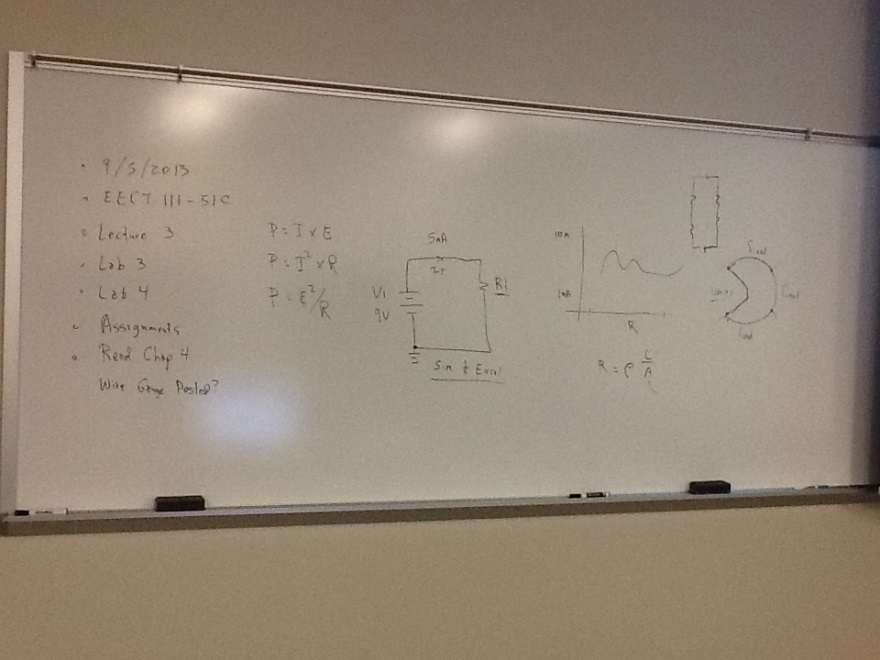 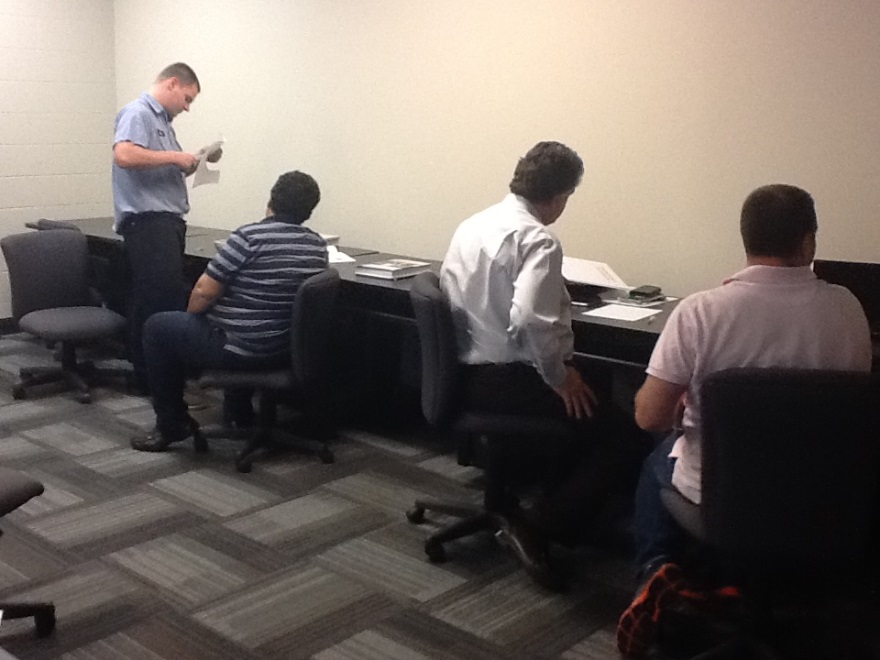 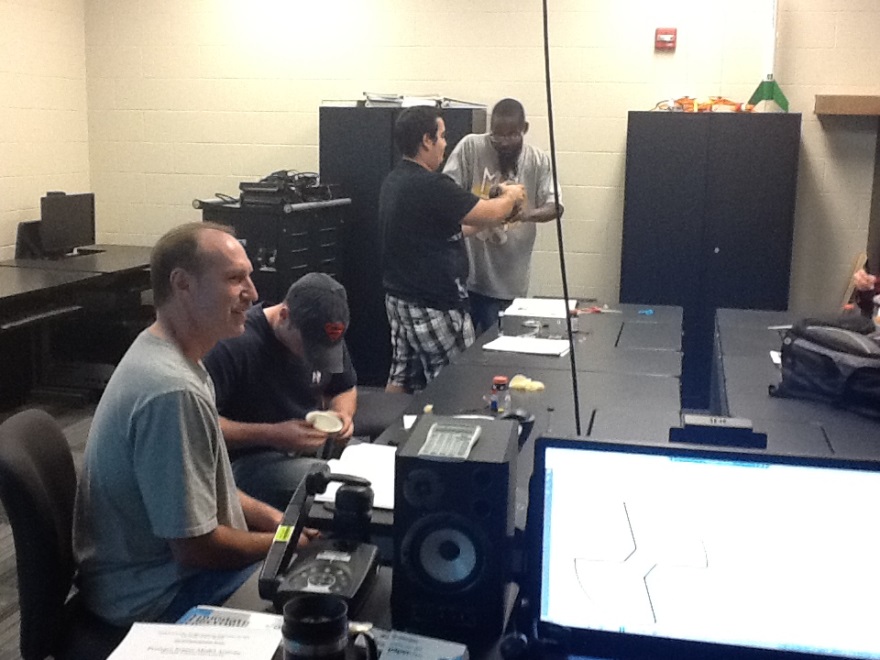 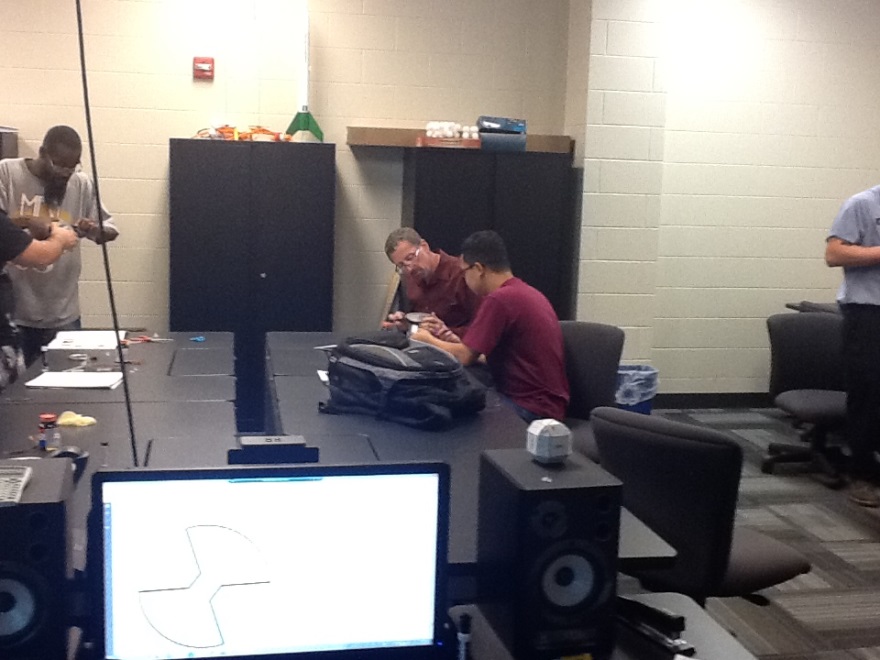 7
Student Impacts
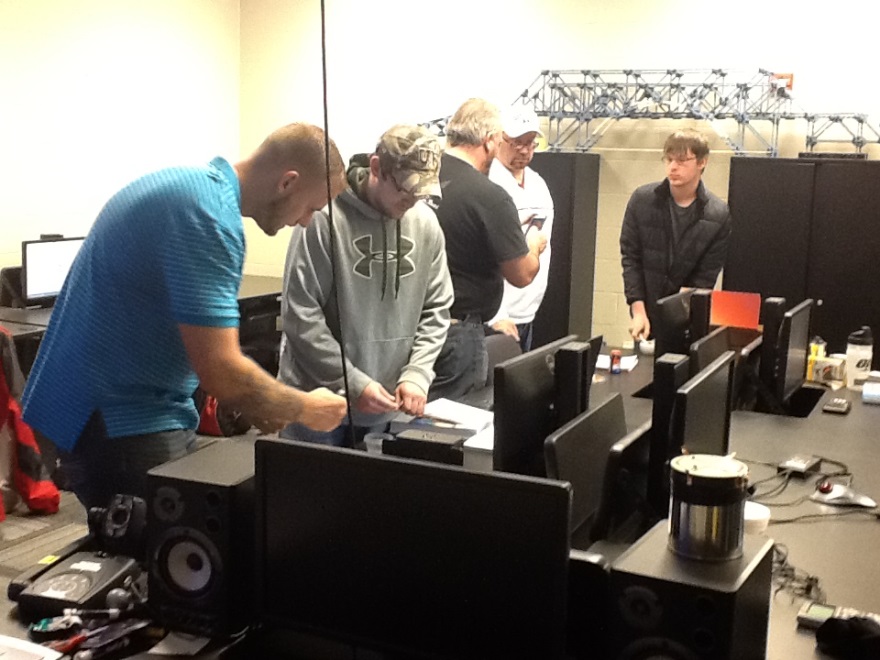 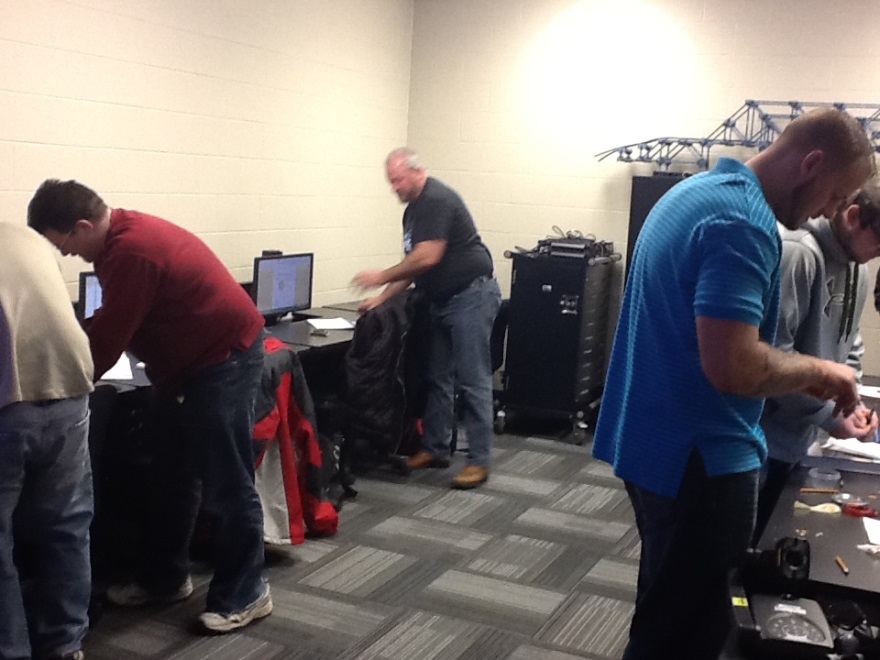 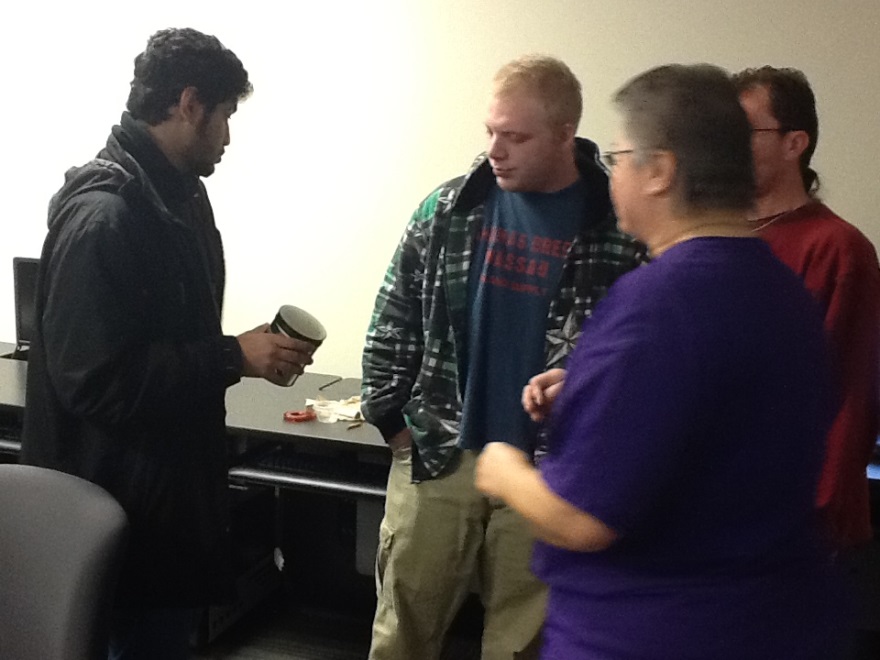 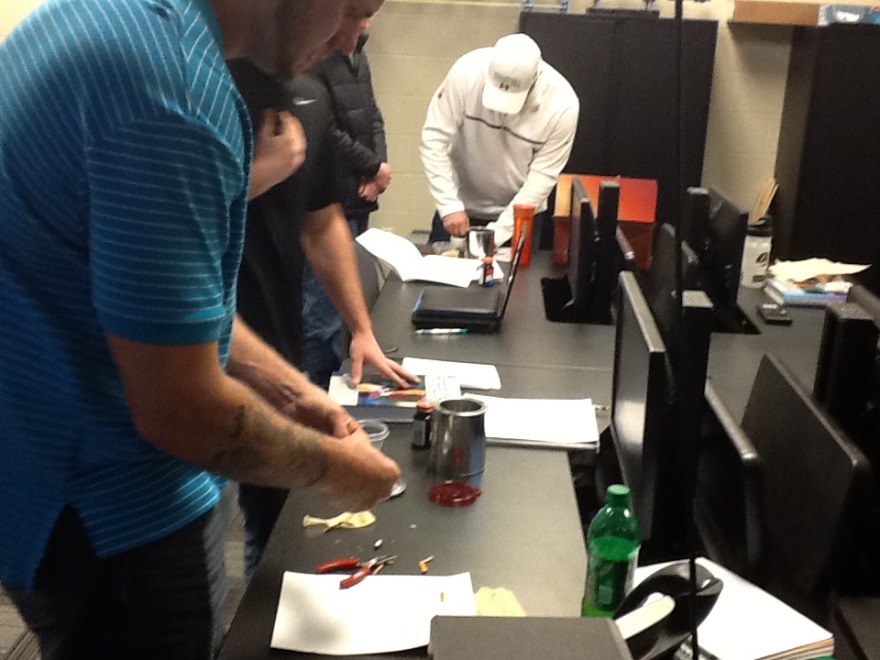 8
Student Impacts
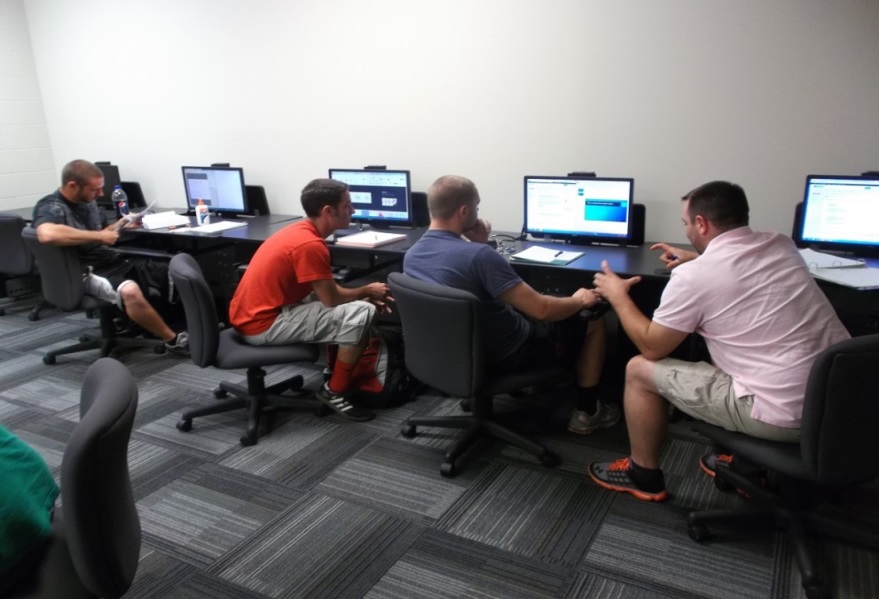 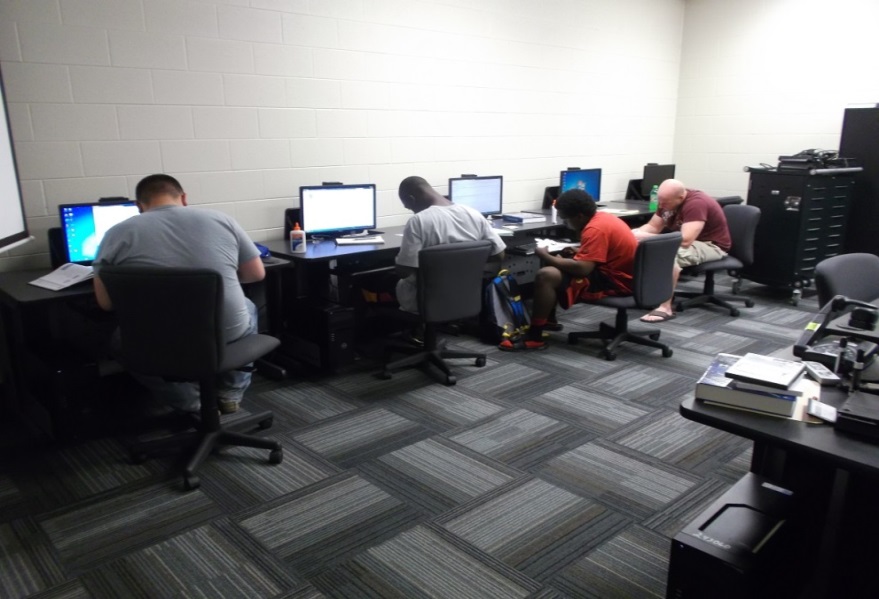 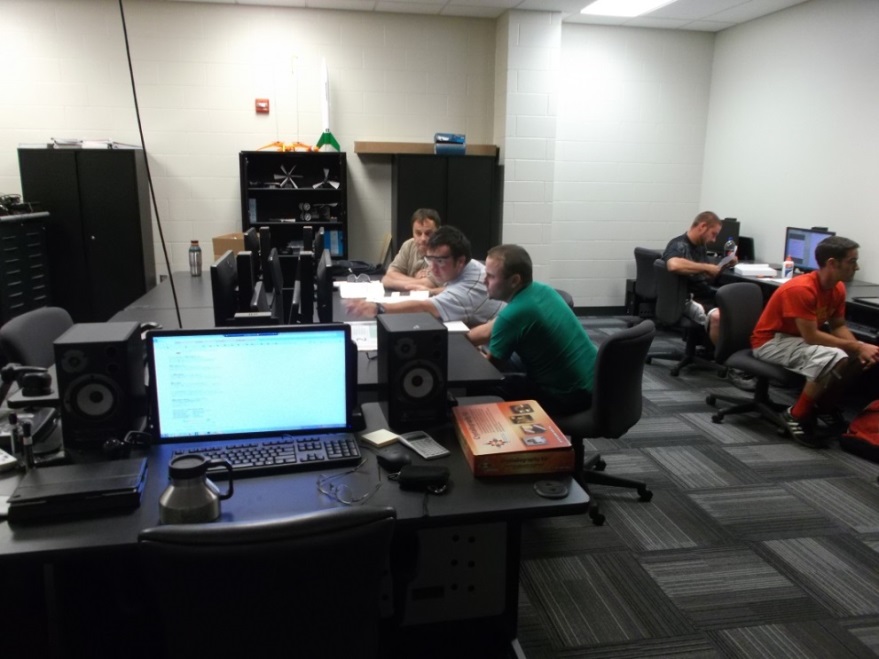 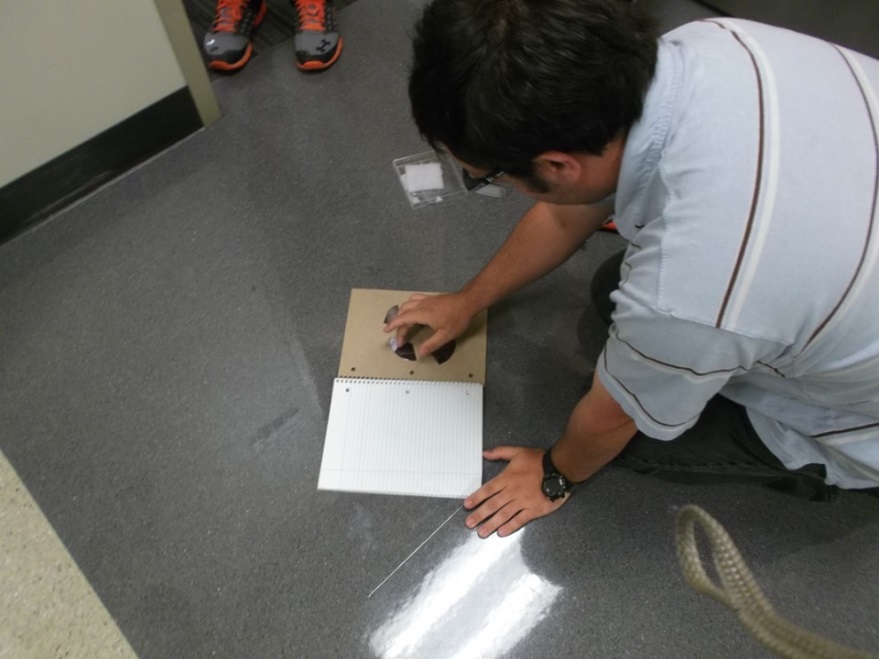 9
Student Impacts
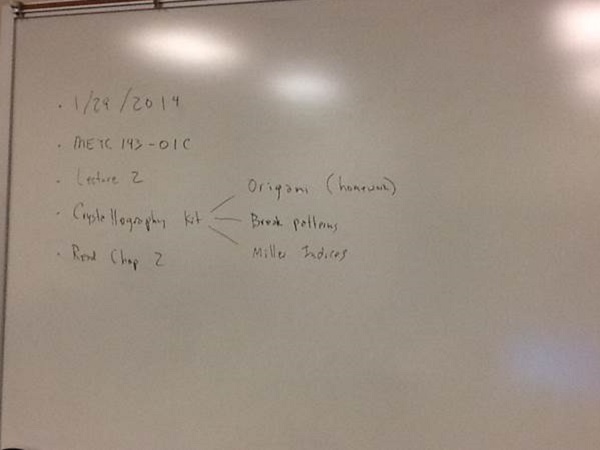 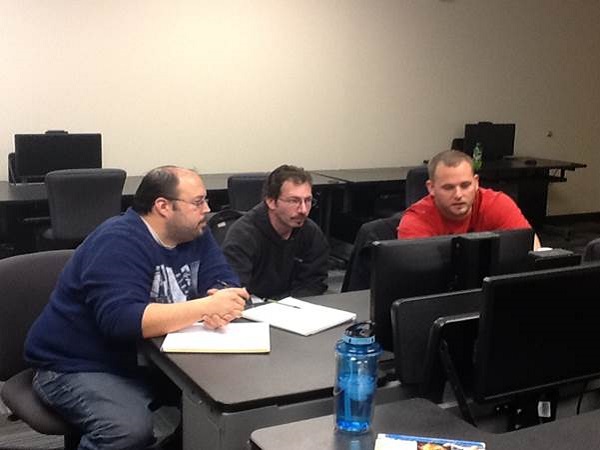 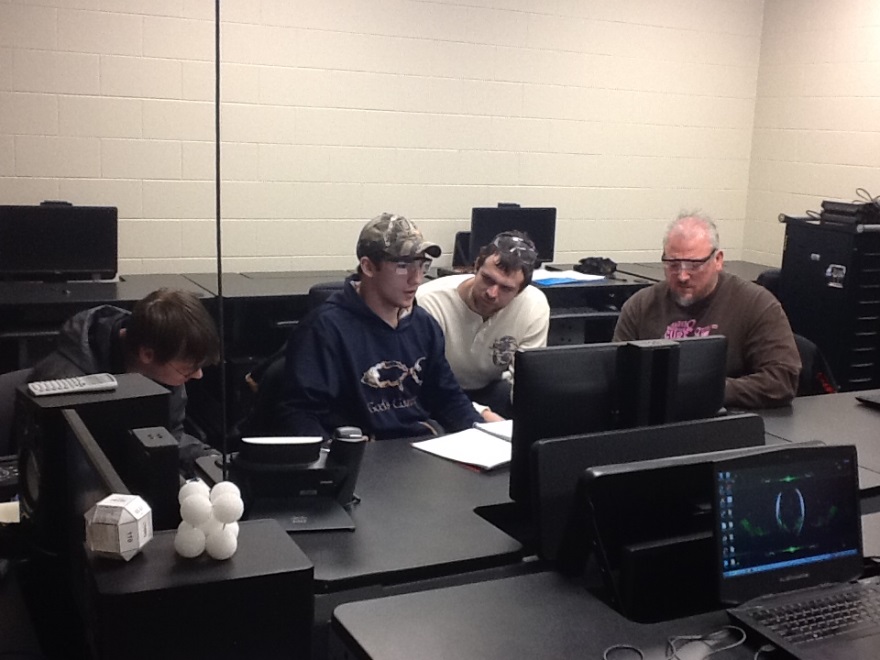 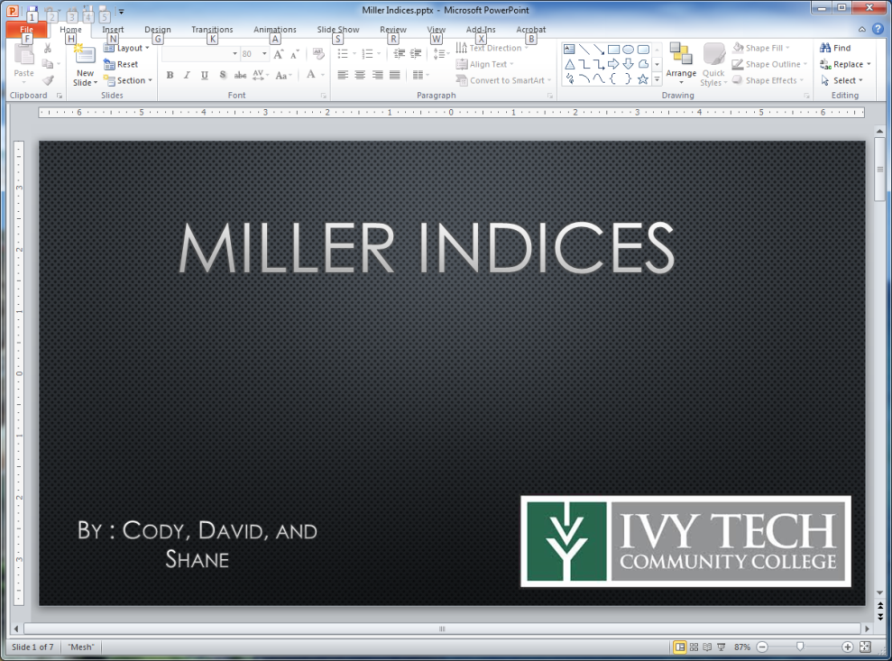 10
Implementation Plans
11
Professional Developments
Dr Kesler & Matthew Krueger attended 2014 ATE PI Conference in DC
Matthew selected to participate at the conference by AACC  
     (American Association of Community Colleges)  
Andy presented at MNT Conference 2015, North Seattle College, Seattle, WA. 
Andy completed LabView Core 1 & 2 training (July 6 -10)
Andy attending Hi-Tec Conference in Portland, OR, July 27-30.
Ivy Tech faculty and students plan to travel to UNM in early August
12
Questions??
13